Architecture ofDistributed Systems  Homework Assignment 12019-2020
R. H. Mak
Exercise
Consider the models on the following slides and answer the following questions. Each model is provided with a hyperlink to acknowledge its source and for additional information.

What building blocks do you see? What do they represent? Are they conceptual/generic (C) or physical/specific (P)?
Same questions as 1, but now for connectors? Do not forget (C) or (P)!
To which viewpoints (1 up to 3) does the model belong?
	Motivate why, and identify corresponding stakeholders and their concerns.
       You may choose from both Kruchten and Rozanski-Woods libraries. 
Which of the following EFRs are addressed (Y + motivation | N)?
	Performance/scalability, availability/reliability, security, maintainability, other?
Is there a concept of distribution (Y + motivation | N)?
Comment on the clarity/semantics of the diagram
            |  |  , plus motivation 
Keep you answers crisp!
2IMN10-HWA  1
Rudolf Mak
10-Sep-19
Taken from:Algorithmic Trading System Architecture
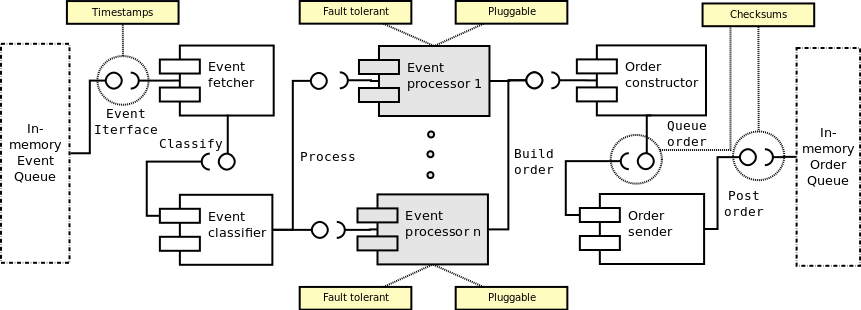 2IMN10-HW1 2
Rudolf Mak
10-Sep-19
[Speaker Notes: Building blocks  Which, what + (C | P): 
Conceptual/generic BBs
Physical/specific BBs

Connectors Which, what + (C | P): 
Conceptual/generic Conns
Physical/specific Conns
 
View – concern – stakeholder (1..*):
…
…
…

Extra-functional requirements (Y + motivation) | N :
Security: 
Availability & reliability: 
Maintainability: 
Performance and scalability: 

Distribution (Y + motivation) | N: 
Because …

Clarity/Semantics (  |  | ) + motivation: 
Because …]
Taken from:
https://github.com/grpc/grpc/blob/master/doc/load-balancing.md
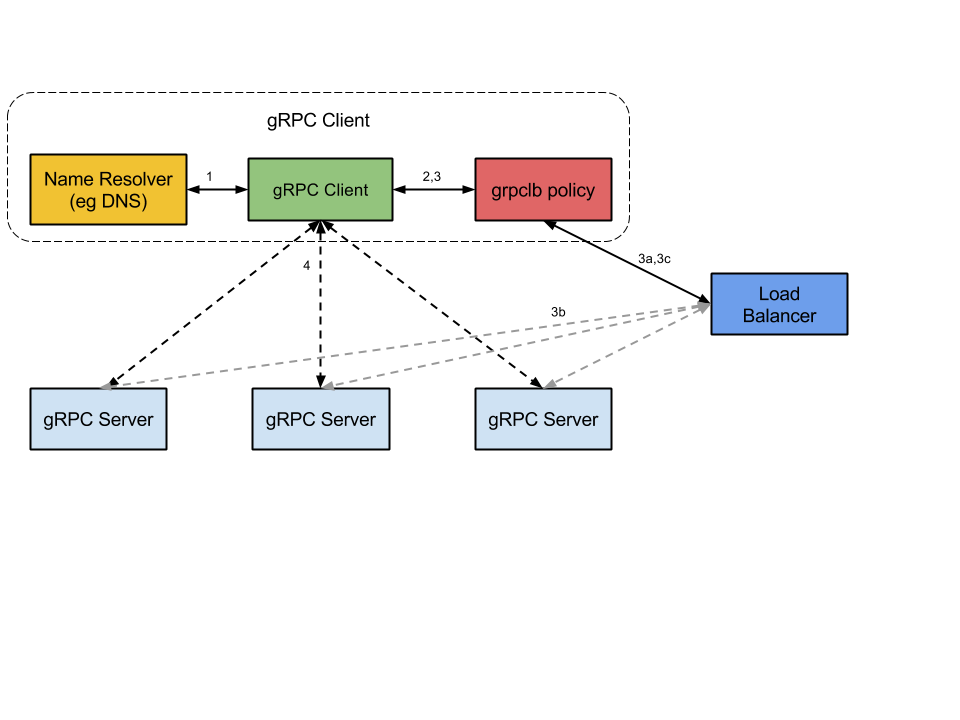 2IMN10-HW1 3
Rudolf Mak
10-Sep-19
[Speaker Notes: Building blocks  Which, what + (C | P): 
Conceptual/generic BBs
Physical/specific BBs

Connectors Which, what + (C | P): 
Conceptual/generic Conns
Physical/specific Conns
 
View – concern – stakeholder (1..*):
…
…
…

Extra-functional requirements (Y + motivation) | N :
Security: 
Availability & reliability: 
Maintainability: 
Performance and scalability: 

Distribution (Y + motivation) | N: 
Because …

Clarity/Semantics (  |  | ) + motivation: 
Because …]
Taken from:
http://www.ibm.com/developerworks/library/x-NIEM1/
2IMN10-HW1  4
Rudolf Mak
10-Sep-19
[Speaker Notes: Building blocks  Which, what + (C | P): 
Conceptual/generic BBs
Physical/specific BBs

Connectors Which, what + (C | P): 
Conceptual/generic Conns
Physical/specific Conns
 
View – concern – stakeholder (1..*):
…
…
…

Extra-functional requirements (Y + motivation) | N :
Security: 
Availability & reliability: 
Maintainability: 
Performance and scalability: 

Distribution (Y + motivation) | N: 
Because …

Clarity/Semantics (  |  | ) + motivation: 
Because …]
Taken from:
Stepwise refinement of sequence diagrams with soft real-time constraints
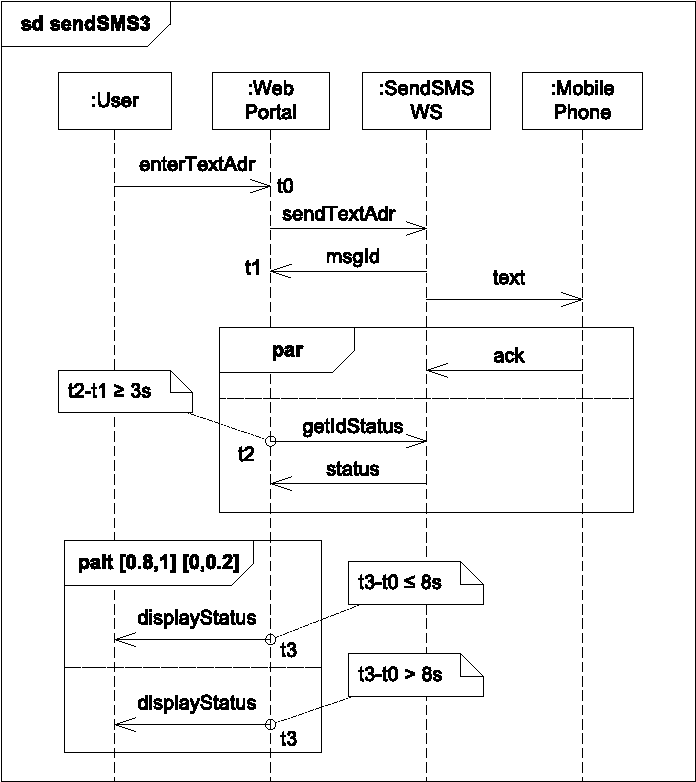 2IMN10-HW1 5
Rudolf Mak
10-Sep-19
[Speaker Notes: Building blocks  Which, what + (C | P): 
Conceptual/generic BBs
Physical/specific BBs

Connectors Which, what + (C | P): 
Conceptual/generic Conns
Physical/specific Conns
 
View – concern – stakeholder (1..*):
…
…
…

Extra-functional requirements (Y + motivation) | N :
Security: 
Availability & reliability: 
Maintainability: 
Performance and scalability: 

Distribution (Y + motivation) | N: 
Because …

Clarity/Semantics (  |  | ) + motivation: 
Because …]
Taken from:
Enhancing Automotive Embedded Systems with FPGAs
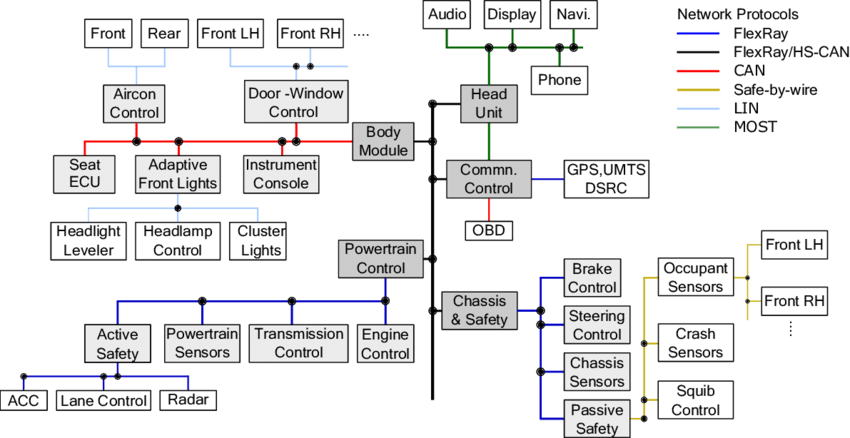 Rudolf Mak
2IMN10-HW1 6
10-Sep-19
[Speaker Notes: Building blocks  Which, what + (C | P): 
Conceptual/generic BBs
Physical/specific BBs

Connectors Which, what + (C | P): 
Conceptual/generic Conns
Physical/specific Conns
 
View – concern – stakeholder (1..*):
…
…
…

Extra-functional requirements (Y + motivation) | N :
Security: 
Availability & reliability: 
Maintainability: 
Performance and scalability: 

Distribution (Y + motivation) | N: 
Because …

Clarity/Semantics (  |  | ) + motivation: 
Because …]
Taken from:https://rsmus.com/what-we-do/services/risk-advisory/the-ultra-secure-network-architecture.html
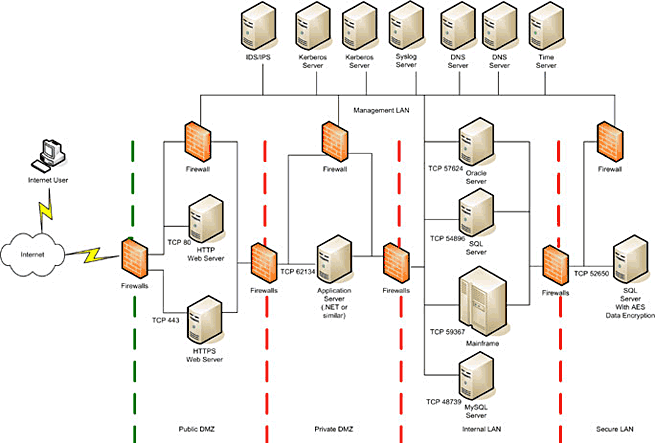 2IMN10-HW1 7
Rudolf Mak
10-Sep-19
[Speaker Notes: Building blocks  Which, what + (C | P): 
Conceptual/generic BBs
Physical/specific BBs

Connectors Which, what + (C | P): 
Conceptual/generic Conns
Physical/specific Conns
 
View – concern – stakeholder (1..*):
…
…
…

Extra-functional requirements (Y + motivation) | N :
Security: 
Availability & reliability: 
Maintainability: 
Performance and scalability: 

Distribution (Y + motivation) | N: 
Because …

Clarity/Semantics (  |  | ) + motivation: 
Because …]
Taken from:
https://doi.org/10.1016/j.future.2017.08.051
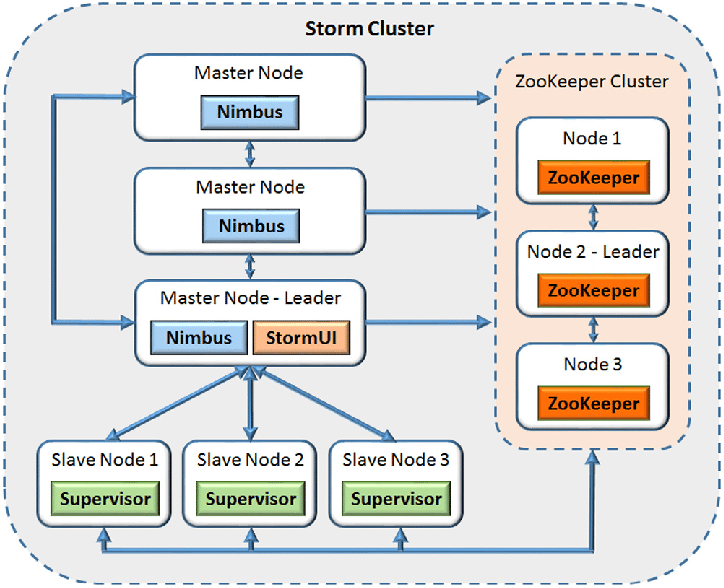 2IMN10-HW1 8
Rudolf Mak
10-Sep-19
[Speaker Notes: Building blocks  Which, what + (C | P): 
Conceptual/generic BBs
Physical/specific BBs

Connectors Which, what + (C | P): 
Conceptual/generic Conns
Physical/specific Conns
 
View – concern – stakeholder (1..*):
…
…
…

Extra-functional requirements (Y + motivation) | N :
Security: 
Availability & reliability: 
Maintainability: 
Performance and scalability: 

Distribution (Y + motivation) | N: 
Because …

Clarity/Semantics (  |  | ) + motivation: 
Because …]
Taken from:
https://concisesoftware.com/is-rest-best-for-micorservices-architecture/
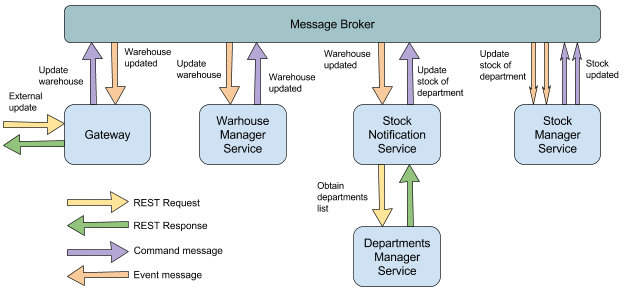 2IMN10-HW1 9
Rudolf Mak
10-Sep-19
[Speaker Notes: Building blocks  Which, what + (C | P): 
Conceptual/generic BBs
Physical/specific BBs

Connectors Which, what + (C | P): 
Conceptual/generic Conns
Physical/specific Conns
 
View – concern – stakeholder (1..*):
…
…
…

Extra-functional requirements (Y + motivation) | N :
Security: 
Availability & reliability: 
Maintainability: 
Performance and scalability: 

Distribution (Y + motivation) | N: 
Because …

Clarity/Semantics (  |  | ) + motivation: 
Because …]
Taken from:
https://www.datawarehouse4u.info/
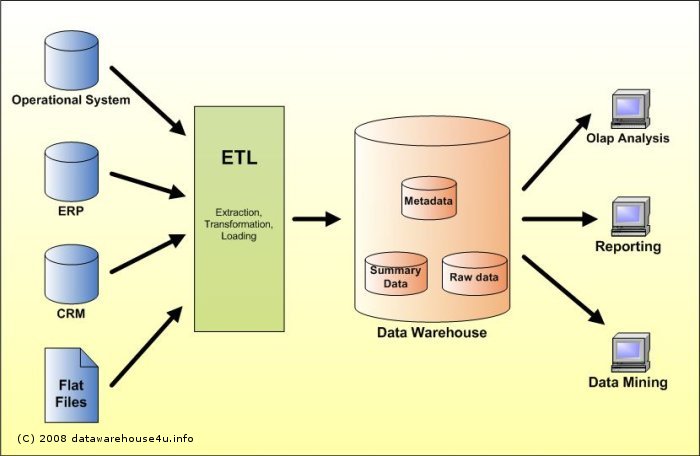 2IMN10-HW1 10
Rudolf Mak
10-Sep-19
[Speaker Notes: Building blocks  Which, what + (C | P): 
Conceptual/generic BBs
Physical/specific BBs

Connectors Which, what + (C | P): 
Conceptual/generic Conns
Physical/specific Conns
 
View – concern – stakeholder (1..*):
…
…
…

Extra-functional requirements (Y + motivation) | N :
Security: 
Availability & reliability: 
Maintainability: 
Performance and scalability: 

Distribution (Y + motivation) | N: 
Because …

Clarity/Semantics (  |  | ) + motivation: 
Because …]
Taken from:
https://www.tibco.com/blog/2015/03/23/creating-business-value-by-example/
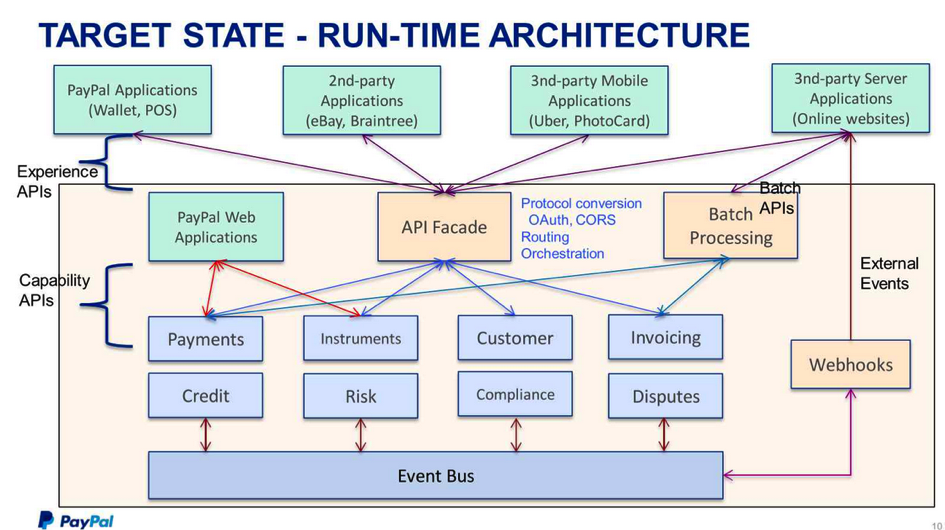 2IMN10-HW1 11
Rudolf Mak
10-Sep-19
[Speaker Notes: Building blocks  Which, what + (C | P): 
Conceptual/generic BBs
Physical/specific BBs

Connectors Which, what + (C | P): 
Conceptual/generic Conns
Physical/specific Conns
 
View – concern – stakeholder (1..*):
…
…
…

Extra-functional requirements (Y + motivation) | N :
Security: 
Availability & reliability: 
Maintainability: 
Performance and scalability: 

Distribution (Y + motivation) | N: 
Because …

Clarity/Semantics (  |  | ) + motivation: 
Because …]